METODE ALTERNATIVE DE PREDARE
MONTESSORI
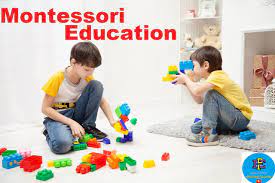 WALDORF
CE STIM DESPRE
MONTESSORI
metoda educatiei Montessori a fost dezvoltata de Maria Montessori, prima femeie medic din Italia la inceputul secolului XX; si-a folosit pregatirea de om de stiinta si medic pentru a observa cu atentie copiii si a conceput o scoala menita sa se adapteze nevoilor acestora;
clasele Montessori sunt impartite pe grupe de varste diferite:
0 – 3 ani
3 – 6 ani
6 – 9 ani
o clasa Montessori este atent amenajata astfel incat copiii sa aiba acces la materialele educationale, special create pentru acest tip de metoda motional; copiii nu stau asezati in bancute, ci se misca liber, alegandu-si materialul cu care vor sa lucreze; o pot face individual sau in grupuri;
profesorii Montessori actioneaza asemeni unor ghizi si motional, ajutand copiii pe parcursul lor de invatare; ei nu sunt priviti ca motiona cu rol autoritar; scopul unui educator Montessori este sa ii observe pe copii moti le prezinte materialele educationale la momentul potrivit; el nu sta in fata clasei, adresandu-se intregului grup, ci se afla langa un copil sau altul, lucrand impreuna cu el;
CE STIM DESPREWALDORF
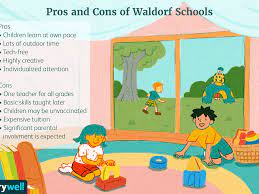 Metodica școlilor Waldorf este bazată pe o serie de noțiuni despre dezvoltarea omului în domeniile trupesc, sufletesc și spiritual, ce sunt menite să îi ofere dascălului înțelegere pentru ființa lăuntrică a copilului. Acestea rămân însă numai metode de lucru și nu devin conținuturi propriu-zise de predare. De pildă, se consideră că fiecare copil parcurge o dezvoltare în septenarii (perioade de câte 7 ani) și în funcție de caracteristicile acestora se stabilesc unele aspecte ale desfășurării educației.
       Concepția pedagogică a școlilor Waldorf susține că numai printr-o predare corespunzătoare necesităților interioare ale fiecărei vârste se poate ajunge la o dezvoltare a omului în sensul libertății, motiv pentru care a fost numită "educație pentru libertate". Această denumire nu trebuie totuși greșit înțeleasă, nefiind vorba de un învățământ ce acordă o libertate deplină copilului, ci de o pregătire în vederea dobândirii unei gândiri independente, odată cu maturitatea.
Asa veti intelege mai bine!
Doua domenii importante in educatia Montessori sunt: viata practica si dezvoltarea senzoriala; de exemplu, activitatile de viata practica pot include: aranjarea si servirea mesei, ingrijirea plantelor, legarea sireturilor; in privinta dezvoltarii senzoriale exista motiona special concepute pentru a-I ajuta sa-si perfectioneze simtul mirosului, auzului s.a.
educatia Montessori implica libertate, dar cu niste limite bine cunoscute; altfel spus, educatorul ii prezinta copilului un material pe care acesta nu l-a mai folosit inainte, iar micutul are libertatea sa lucreze cu el atunci cand isi doreste; copiii aleg unde sa stea si ce sa lucreze, ghidati de un motional; dar de exemplu, copilul nu va avea voie sa danseze in mijlocul clasei moti distraga atentia colegilor; nu va putea sa faca o singura activitate toata ziua, dar are libertatea sa isi aleaga daca sa lucreze cu materialele matematice sau cu cele de limbaj, daca sa stea la masa sau pe podea;
          Educatia Montessori se concentreaza pe educarea holistica a copilului, motional educatie fizica, motional, sociala, motio si motional;
copiii nu sunt corectati, nu li se face observatie si nu li se promit recompense daca fac un anumit lucru; in cazul in care copilul face o greseala este indrumat ca dupa un timp sa reia din nou materialul;
https://youtu.be/GcgN0lEh5IA
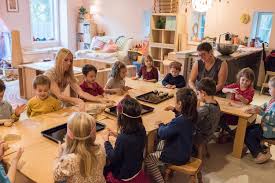 WAlDORFhttps://www.youtube.com/watch?v=wfec6eF4I_4
Importanţa ritmului în Şcoala Waldorf
Alternativa educaţională Waldorf completează sistemul educaţional existent; substituie unele forme de educaţie printr-o ofertă metodică şi didactică diferită sau complementară; restructurează cadrul de organizare şi funcţionare a instituţiei şcolare.
În Şcoala Waldorf, ritmul are un rol important în educarea voinţei, urmărindu-se ritmul unei ore, al zilei, al lunii şi al anului. Ritmul orei este reliefat de împărţirea cursului principal, ce se desfăşoară la începutul cursurilor în primele două ore, în trei părţi:
*  o partea ritmică, prin care este solicitată voinţa copilului*  o partea cognitivă care se adresează intelectului şi*  o partea de povestire care se adresează simţirii.
Utilizarea ritmului în educaţie permite ca întreaga fiinţă a persoanei educate să fie abordată şi nu numai componenta sa intelectuală.
Ritmul zilei presupune studierea materiilor cu caracter cognitiv în prima parte a acesteia şi a celor artistice şi practice în cea de a doua parte. Acest lucru face posibilă adâncirea subiectelor teoretice prin aplicarea lor în practică şi prin însufleţirea lor artistică.
Ritmul lunii se referă la existenţa unor module de 2-4 săptămâni în care zilnic între orele 8 şi 10 sunt studiate materiile principale (română, matematică, fizică, chimie, geografie, istorie, biologie etc.). Aceste module poartă denumirea de epoci.
TRADIȚIONAL -MONTESSORI:
Tipul experienței de învățare și metodele învățământului Montessori
Profesorul are rolul de ghid, nu intervine în clasă.
Mediul și metoda încurajează autodisciplina.
Predarea este, în principal, individuală.
 Grupele sunt eterogene (3-6ani, 6-12 ani)
 Cunoștințele sunt descoperite de către copil prin lucrul cu materialele Montessori iar lucrul în grup îi încurajează pe  copii să învețe singuri și să se ajute reciproc.
  Copilul are libertatea de a decide asupra timpului de lucru pe   care îl alocă proiectului ales de el.
  Materialul îl ajută pe copil să-și descopere greșelile.                 .                          
Copilul nu este recompensat, pedepsit, notat sau etichetat.           
Copilul se poate deplasa prin clasă fără a perturba activitatea  altor copii; poate alege să lucreze individual sau în grup;
Copilul învață în ritmul său propriu.
​Tipul experienței de învățare și metodele învățământului tradițional          
​ Profesorul este în centrul activității.                                          
Profesorul este cel care impune disciplina 
Predarea se face cu întreaga clasă.                                          
Grupele sunt omogene.
 Toate cunoștințele sunt oferite de către profesor.    
Copilul are un timp de lucru stabilit de către profesor.  
Profesorul este cel care corectează greșelile copilului,  prin repetări, pedepse și  recompense.                     
Copilul are locul său, i se cere să stea liniștit și să asculte. 
Ritmul instruirii este fixat de grupă și de orar.
MONTESSORI/WAlDORF
BIBLIOGRAFIE:
http://waldorf.ro/pedagogia-waldorf/
https://www.montessori-medias.com/descrierea-metodei-montessori
CNP:”ȘTEFAN VELOVAN” CRAIOVA